ОД по лепке «Пограничник с собакой» в подготовительной группе «Звёздочка»Лепка «Пограничник с собакой».
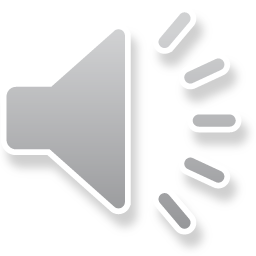 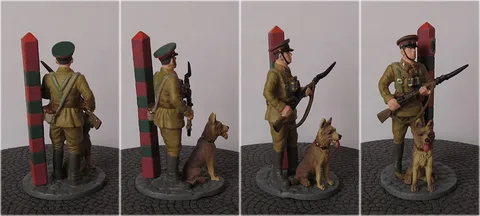 Цели: Обобщить знания о службе пограничников. Закреплять умение лепить человека и животного, передавать характерные черты образа.Упражнять в применении разнообразных технических приемов: лепить из целого куска, сглаживать, оттягивать и т. д. Учить устанавливать фигуры на подставке.
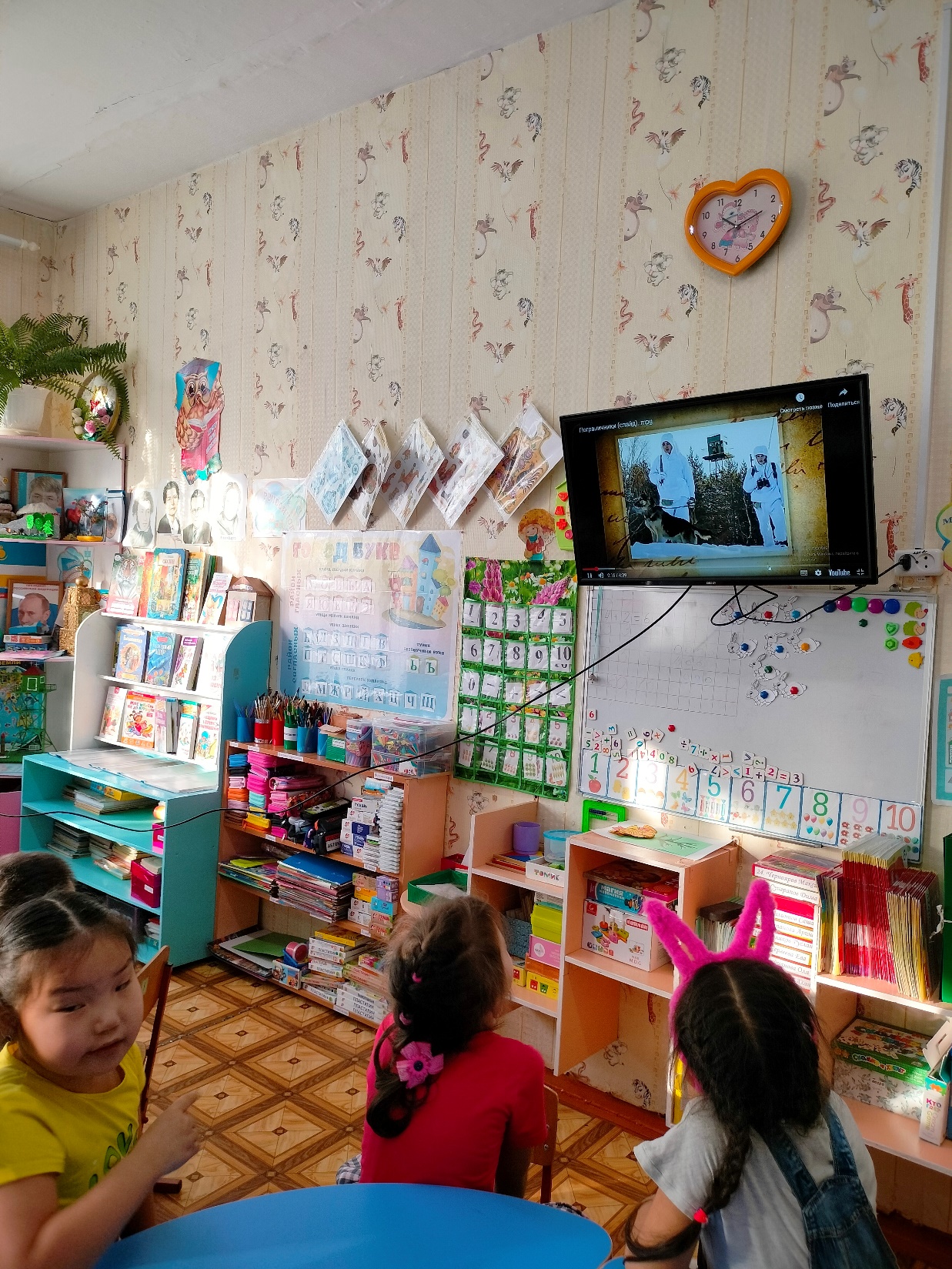 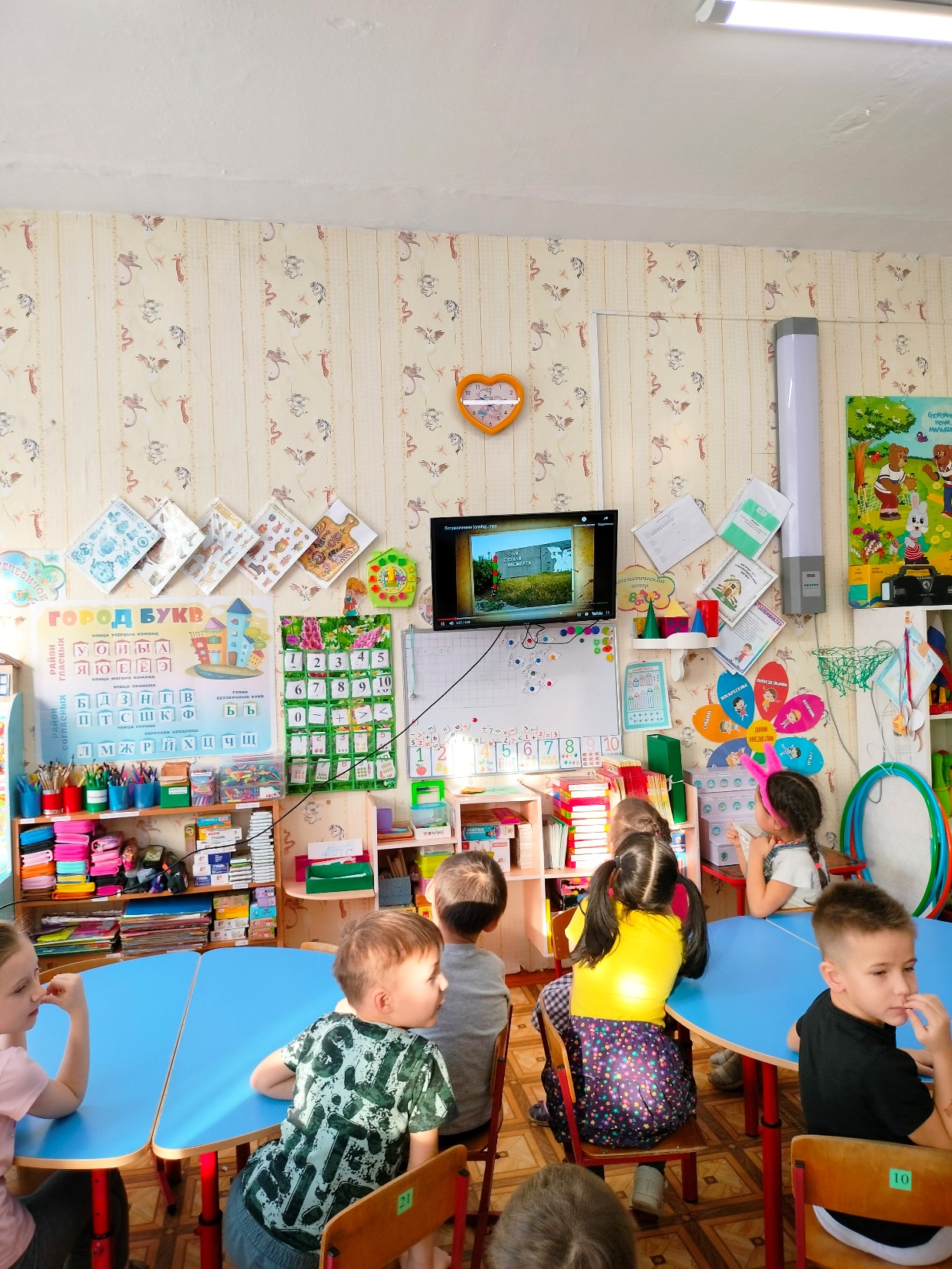 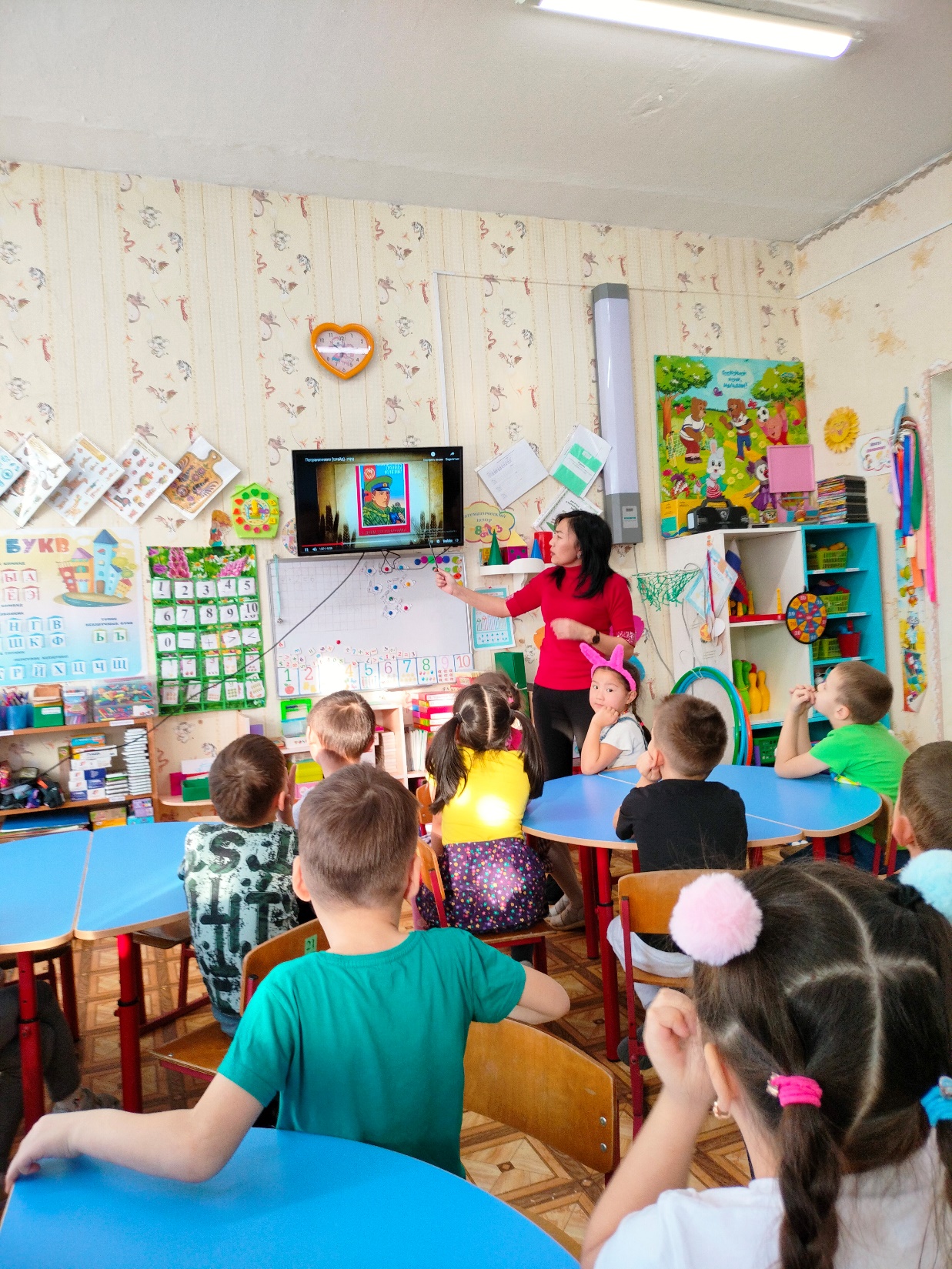 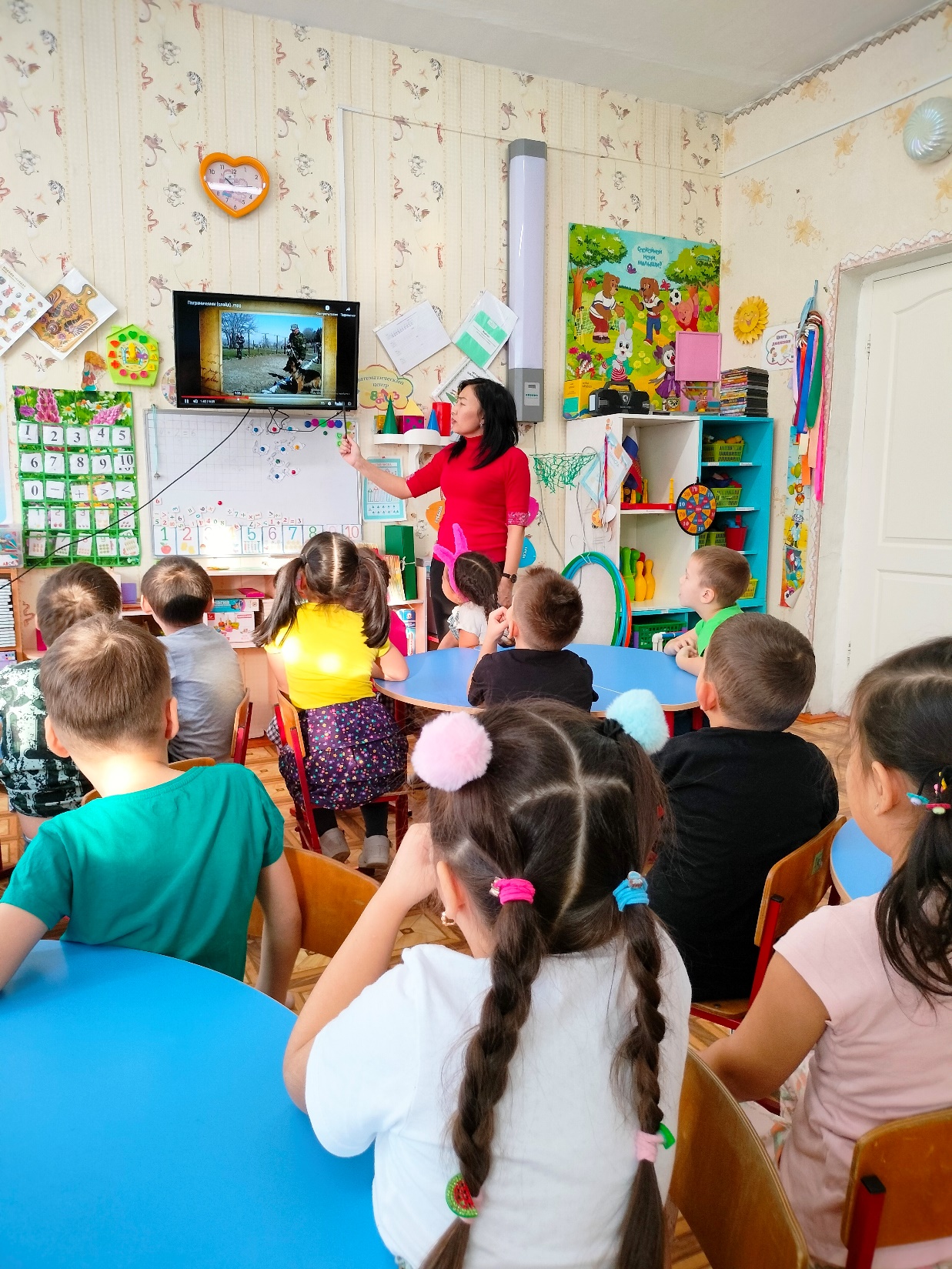 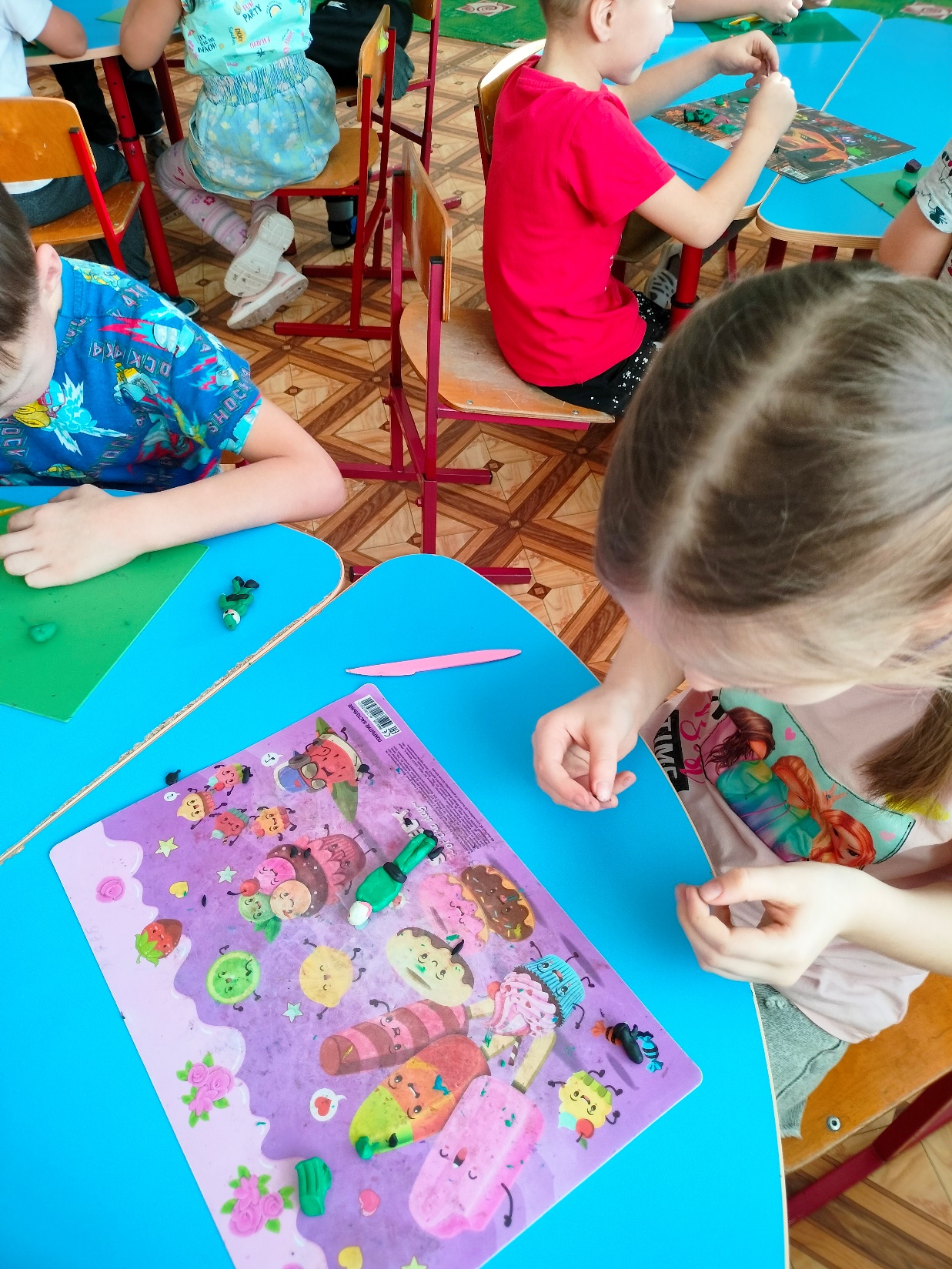 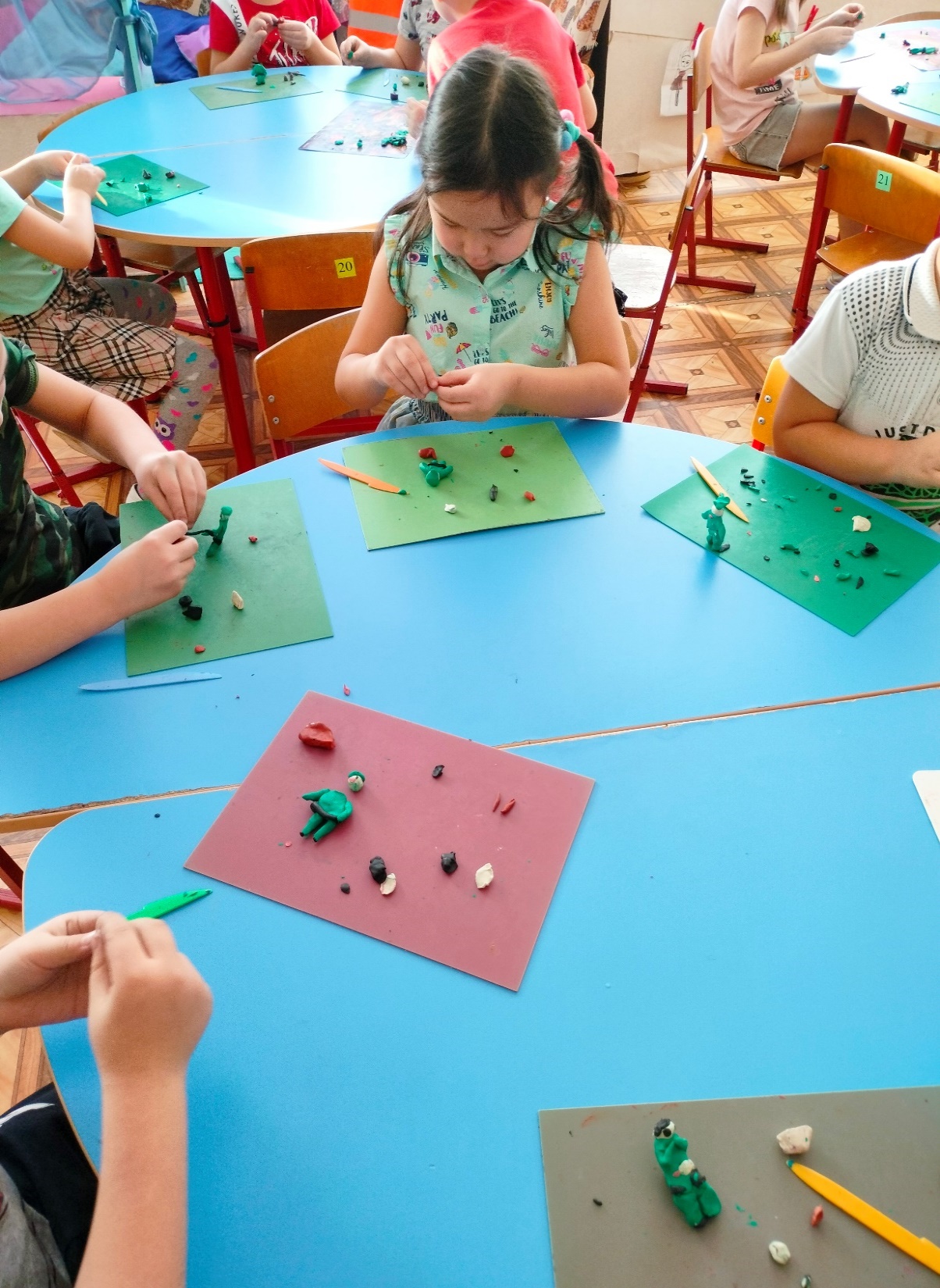 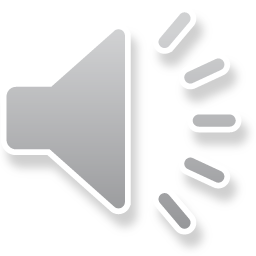 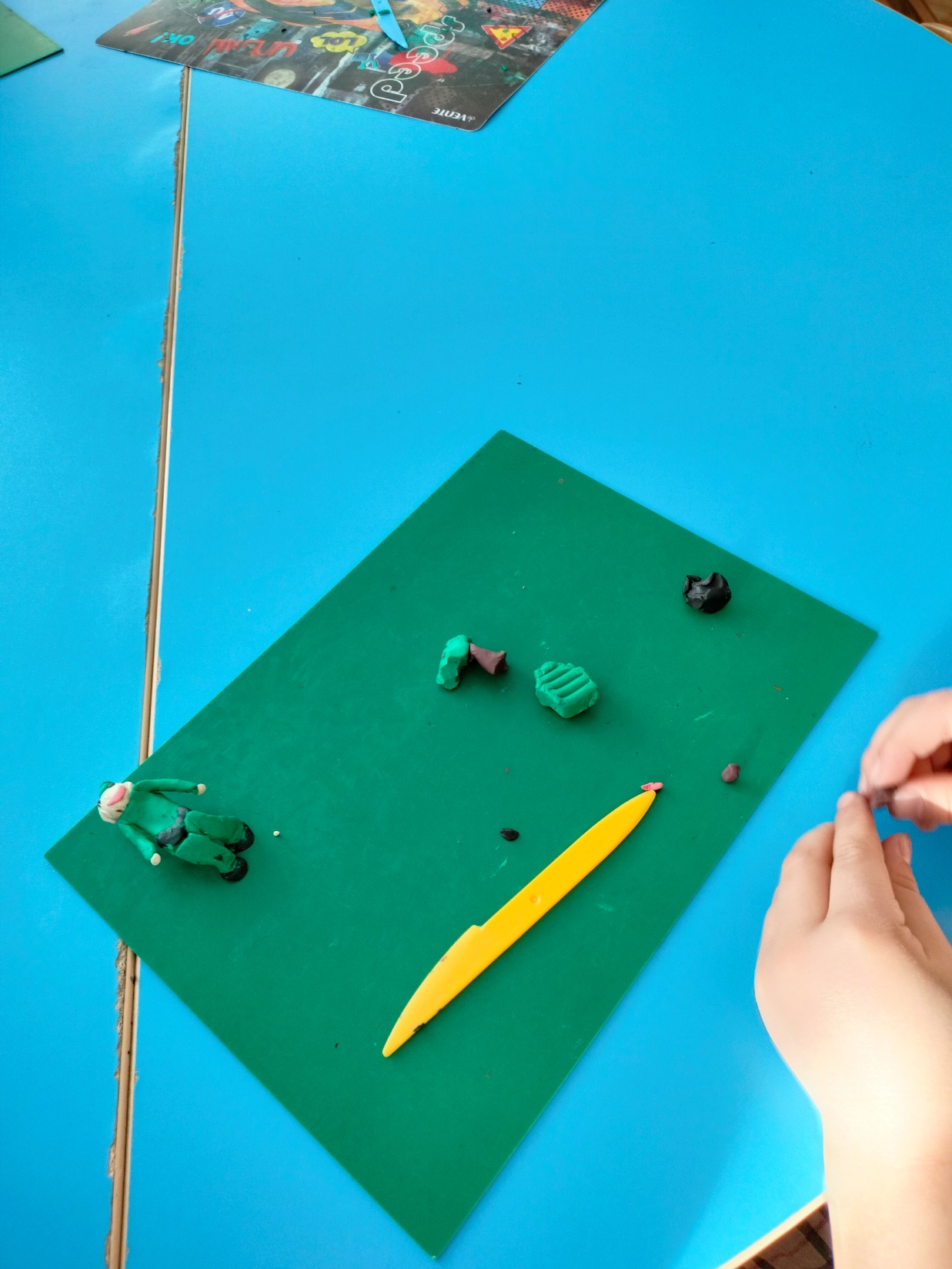 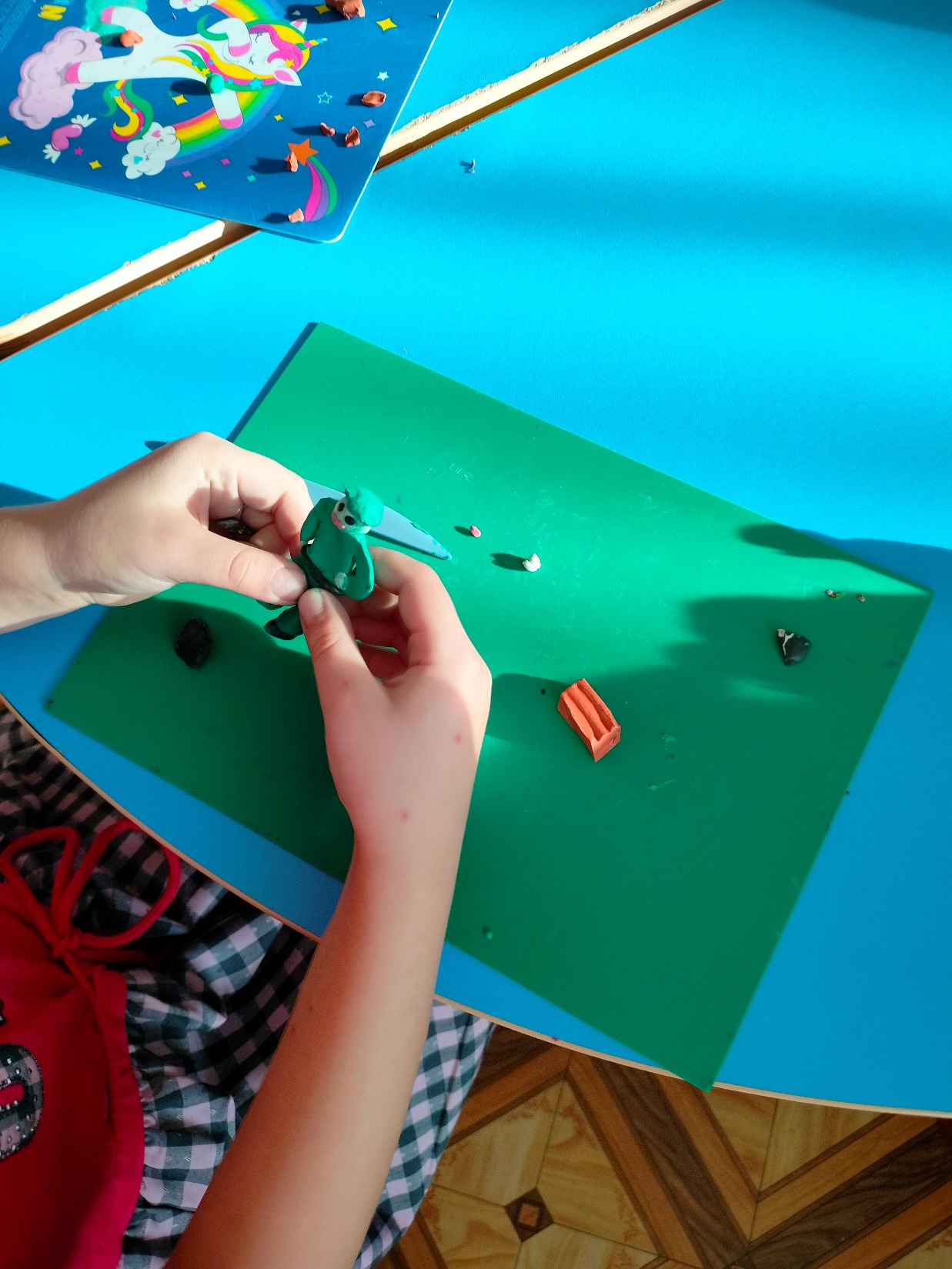 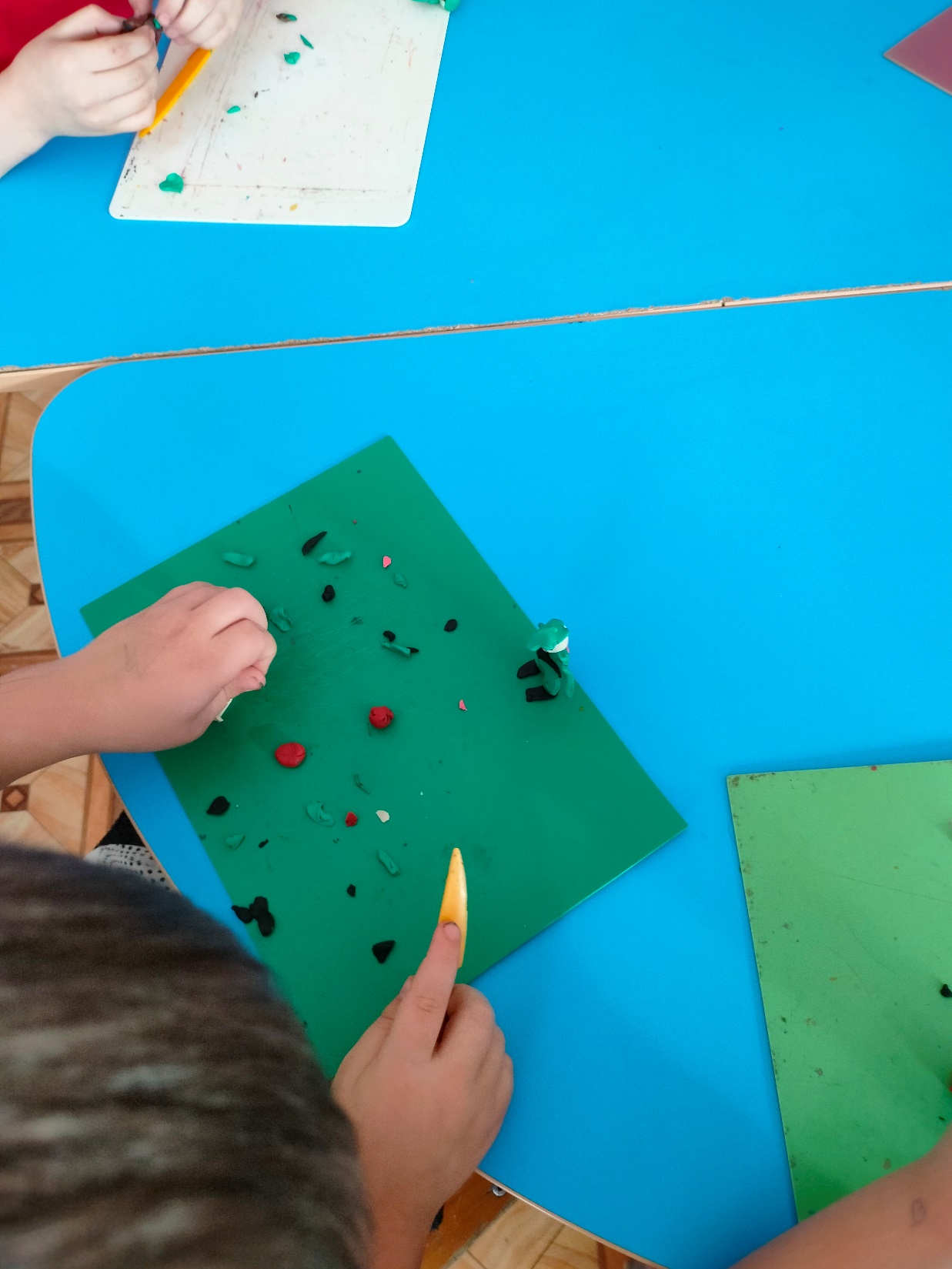 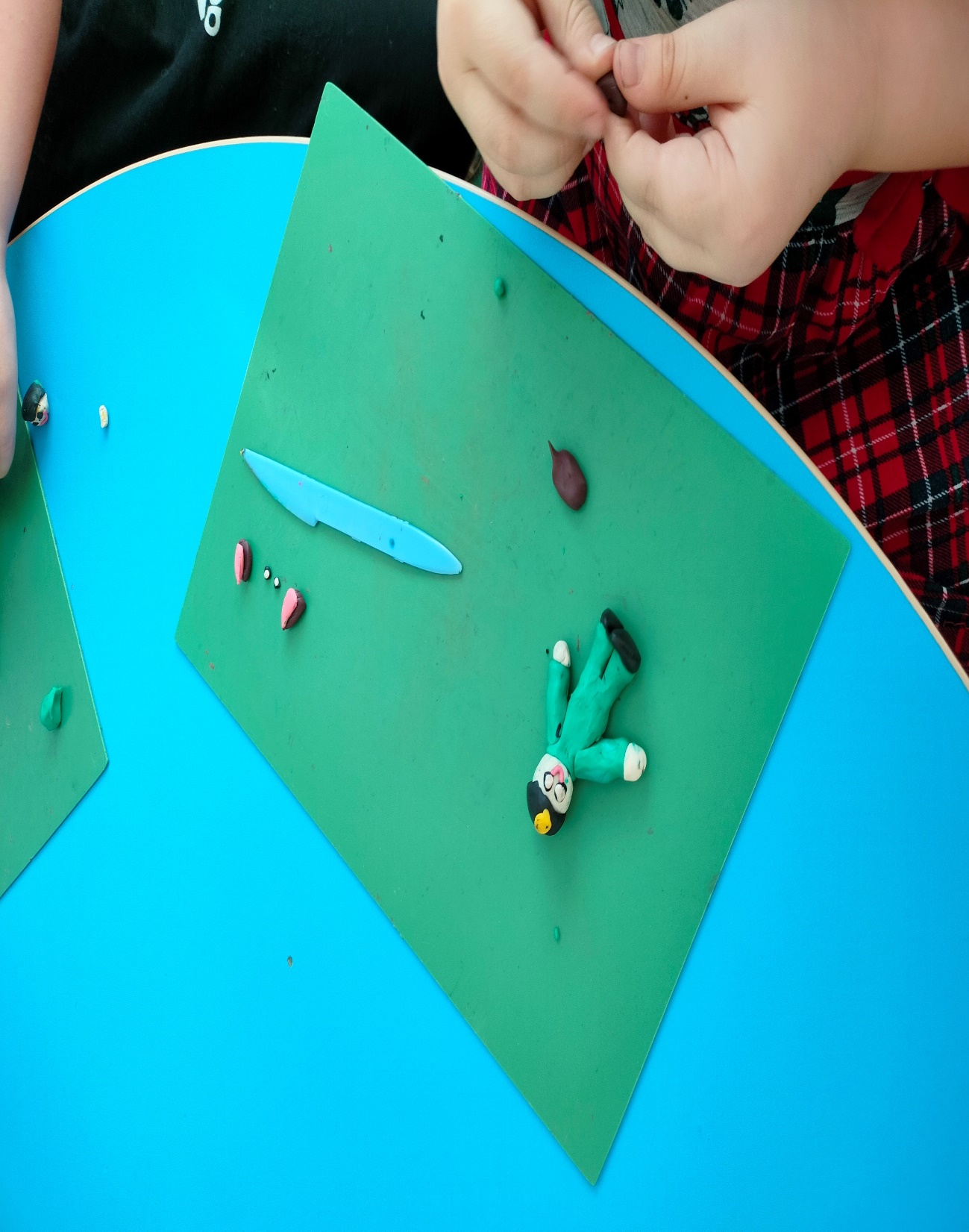 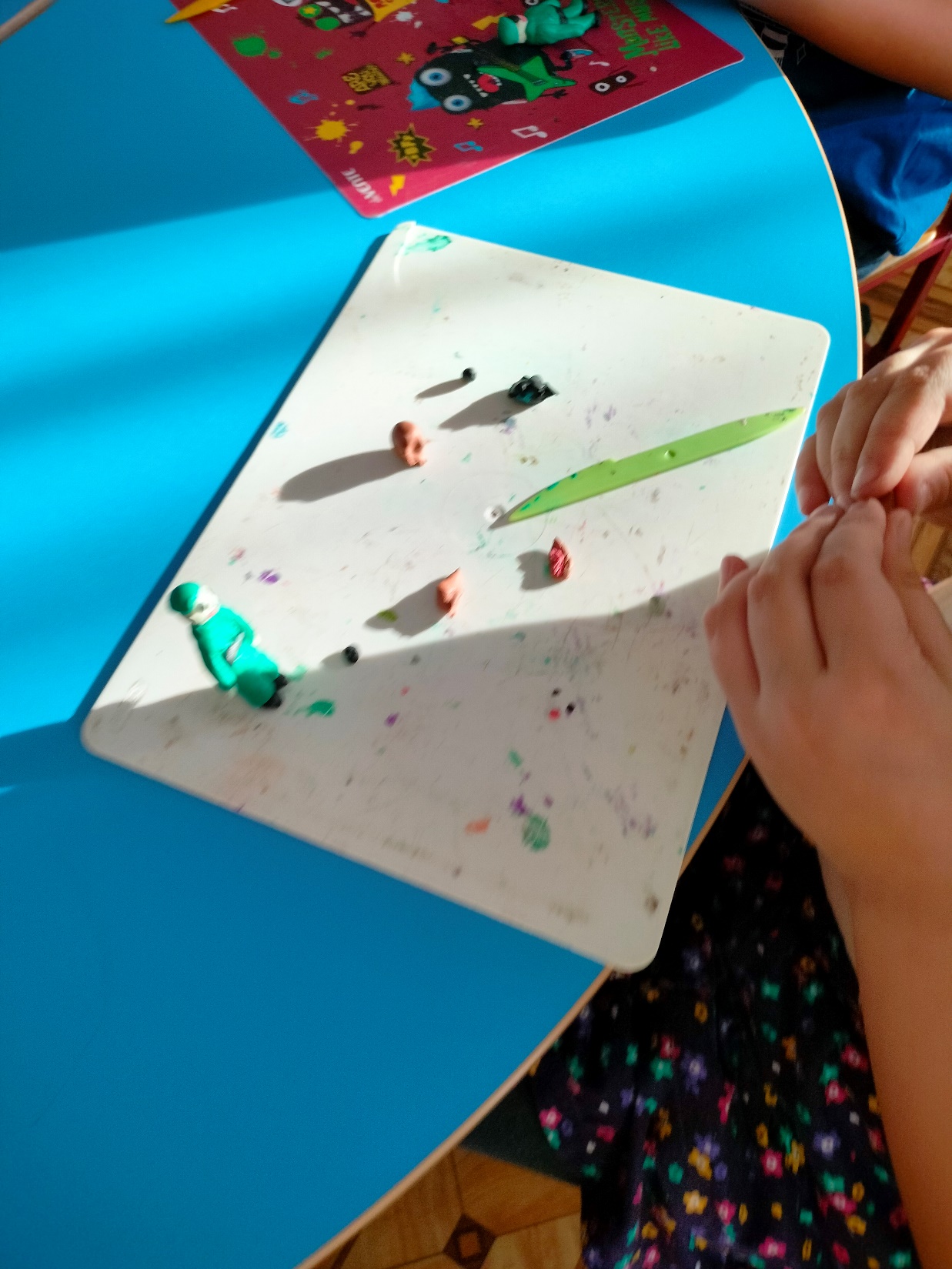 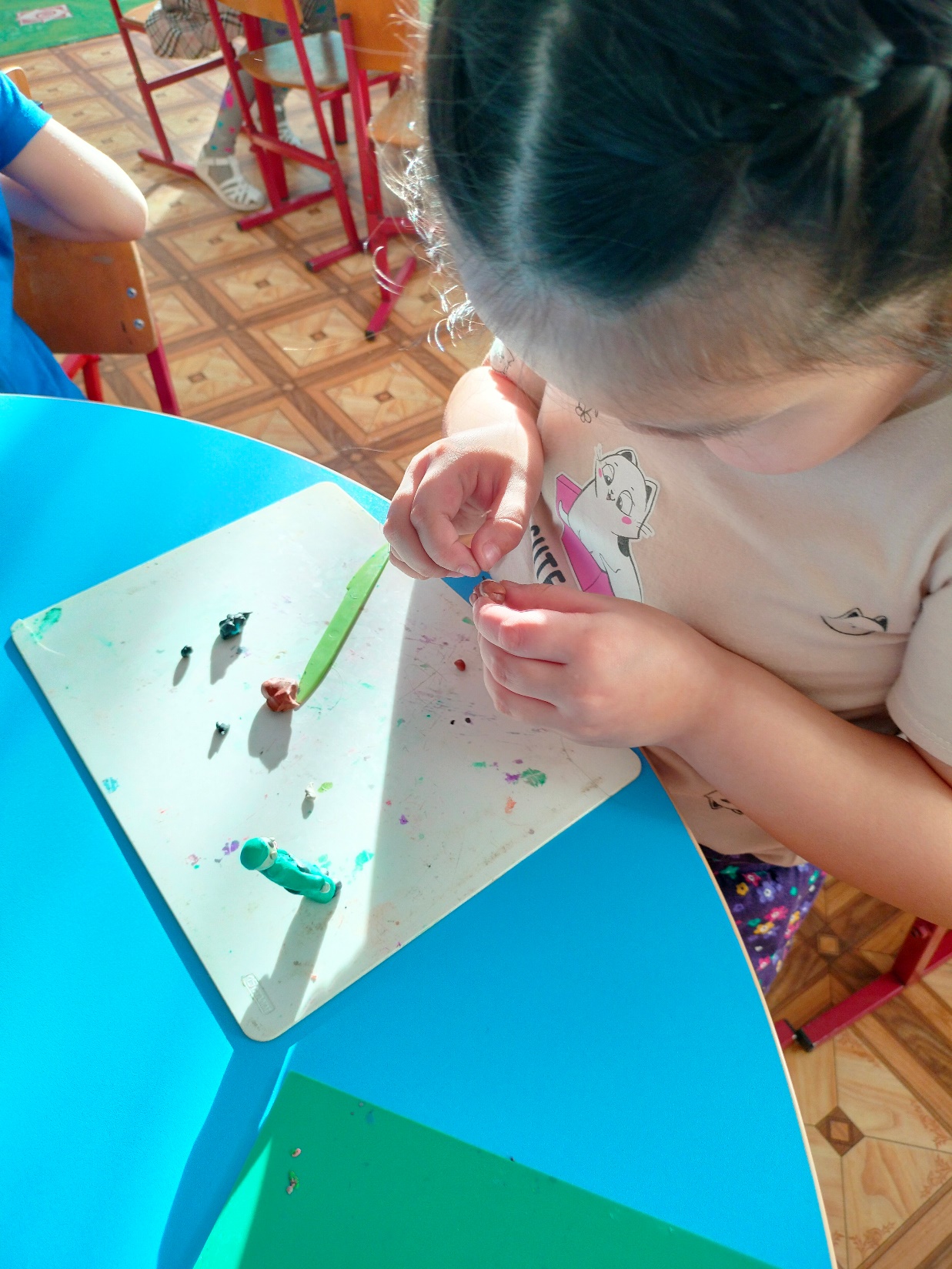 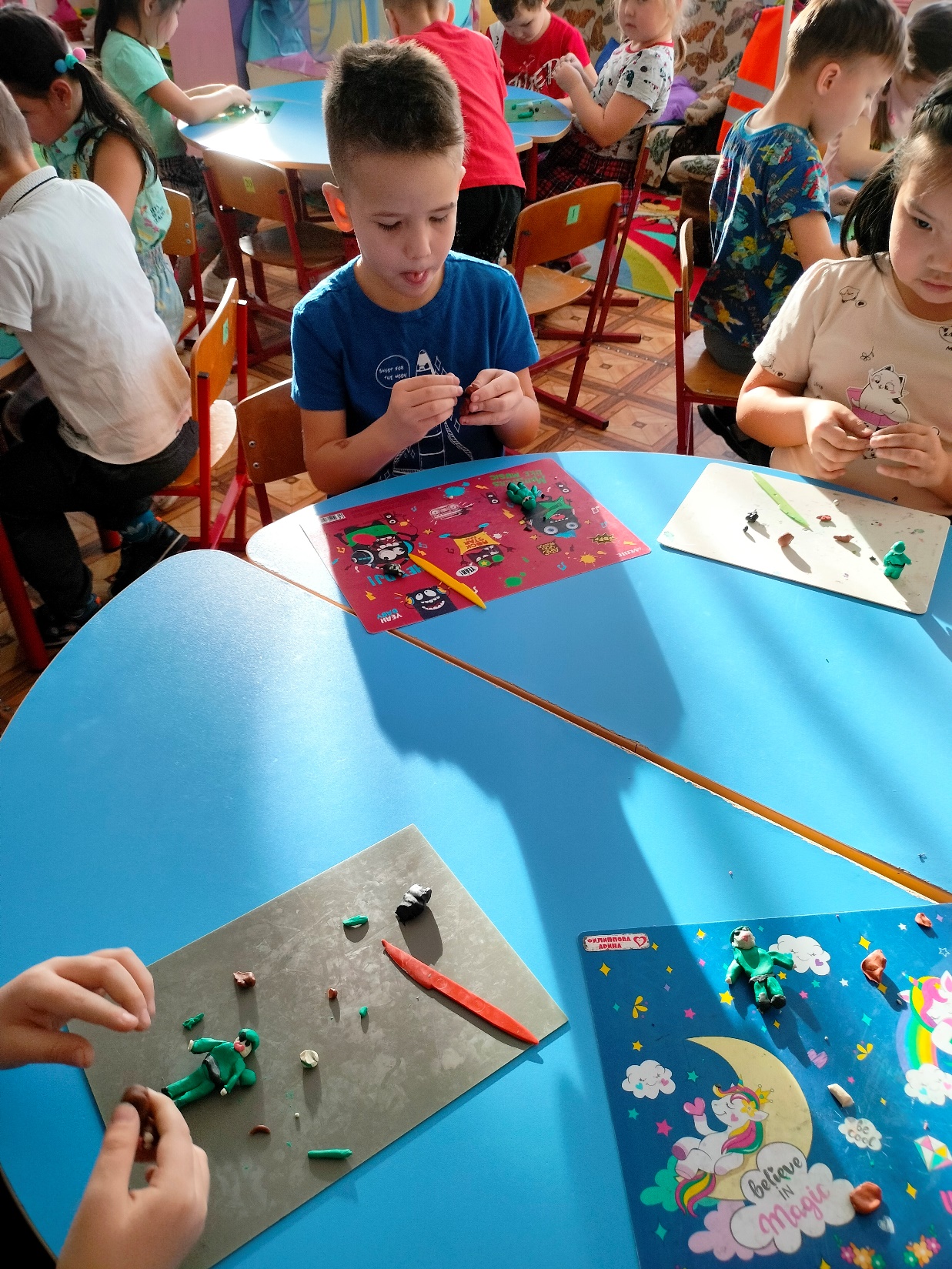 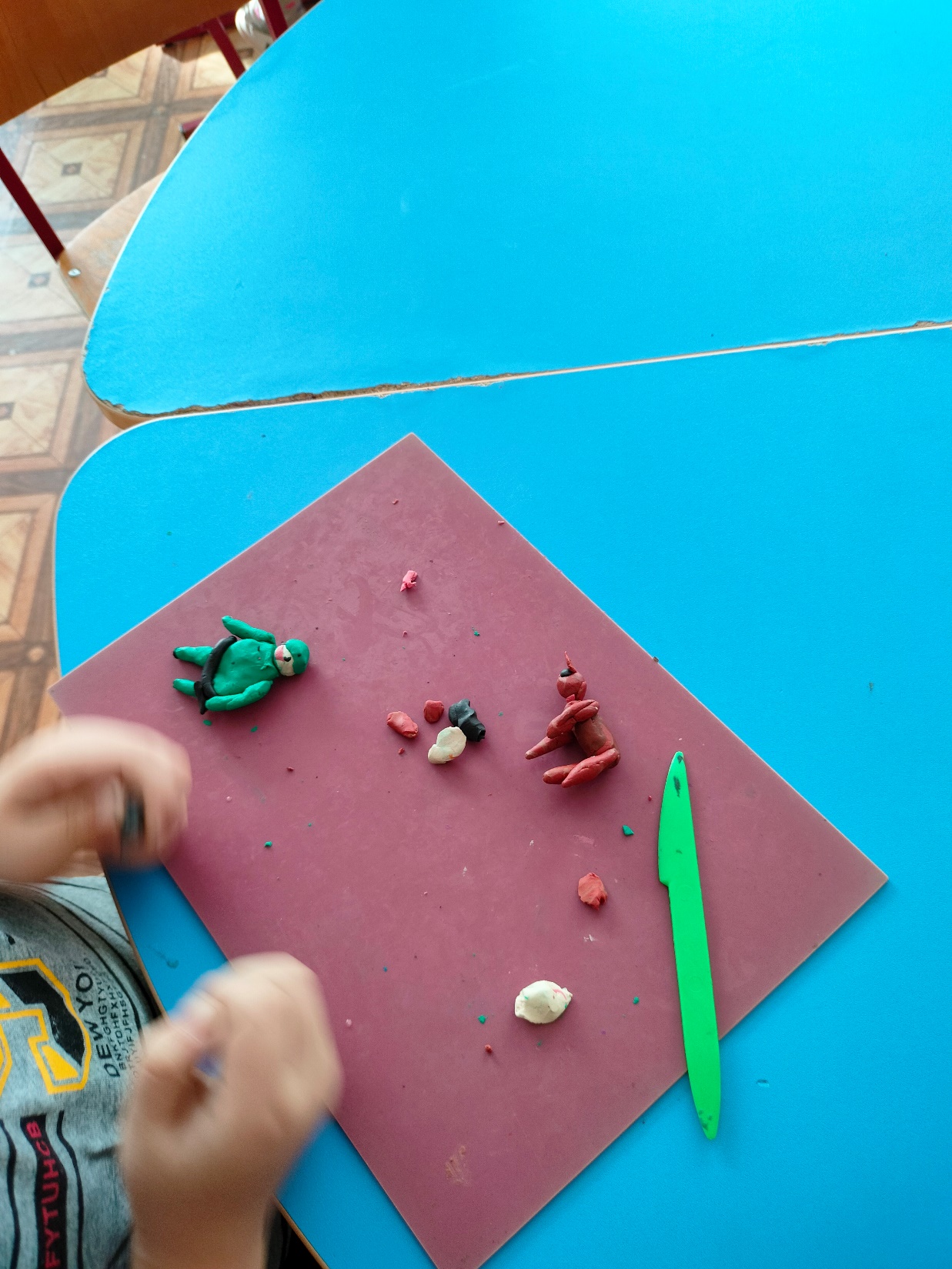 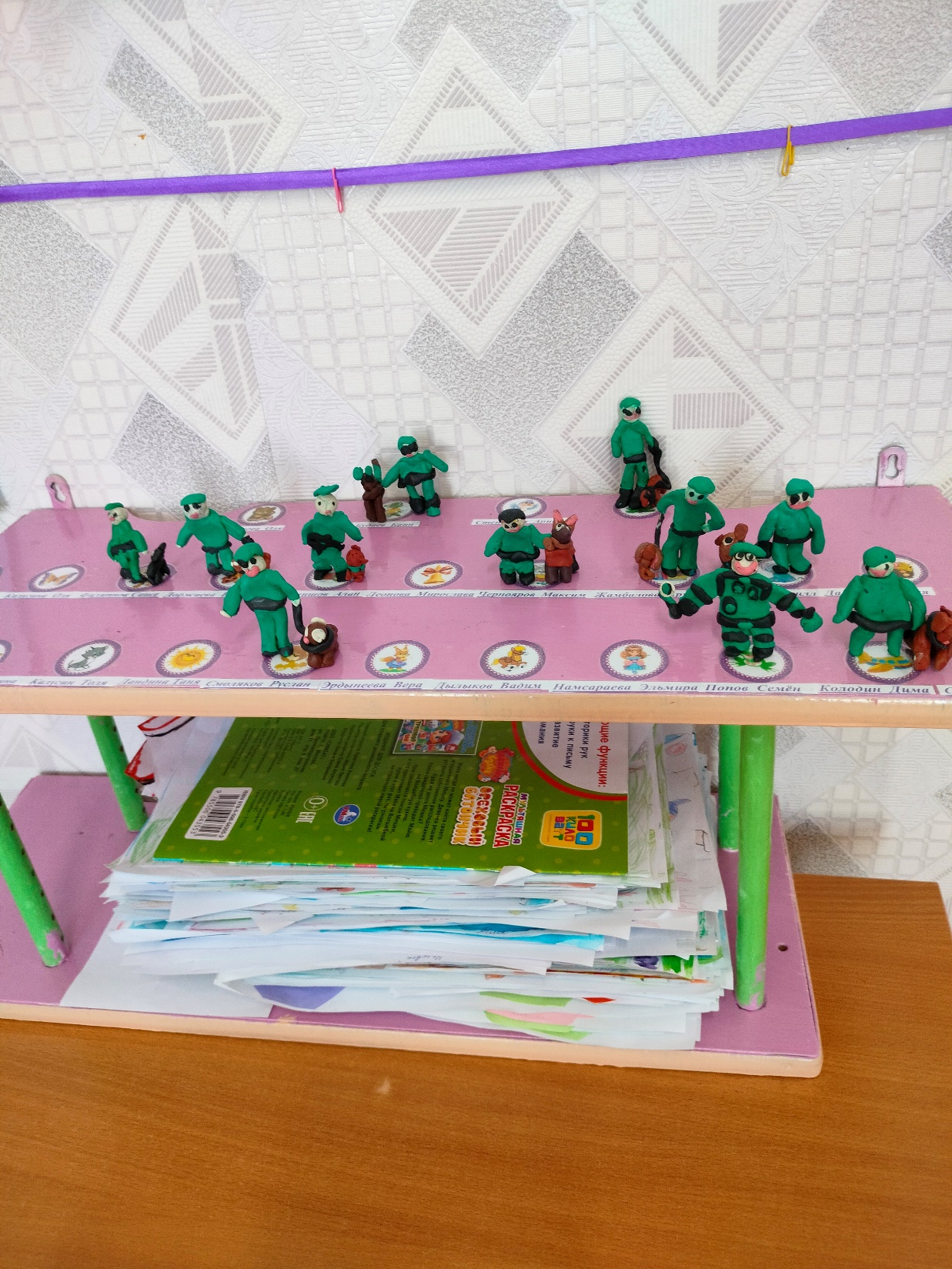 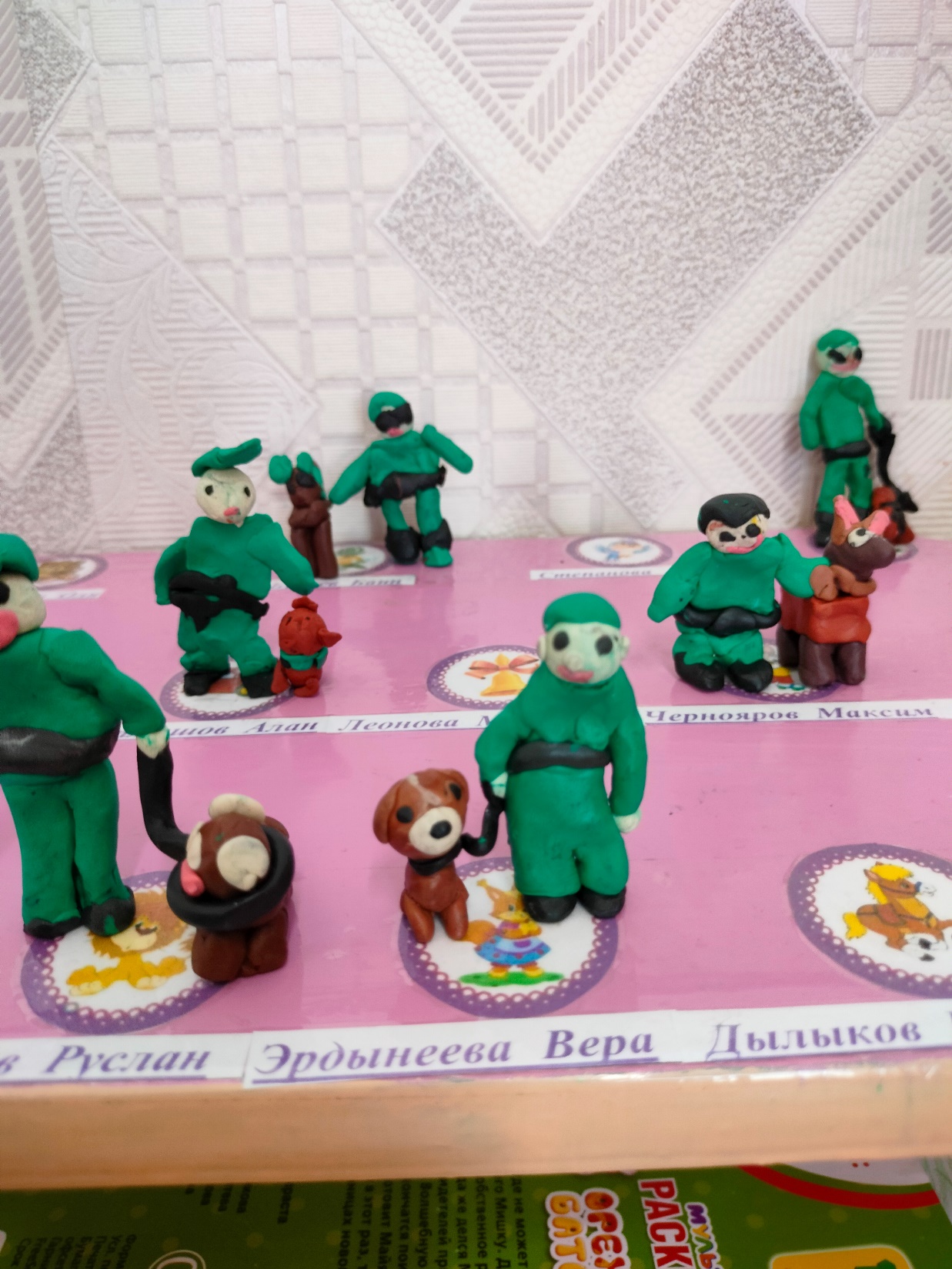 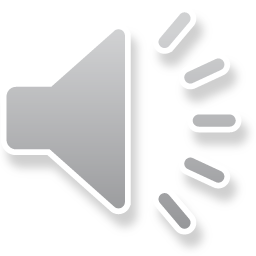 СПАСИБО ЗА ВНИМАНИЕ!